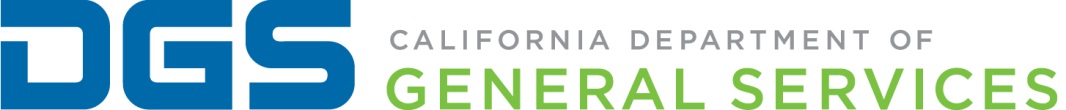 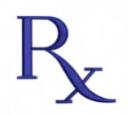 California’s Statewide Pharmaceutical Program: A Prescription for Saving$
What is the Statewide Pharmaceutical Program (SPP)?
Administered by the California Department of General Services (DGS), Pharmaceutical Acquisitions Section
Created by Government Code (GC)     Sections 14977-14982
Allows state and local governmental entities access to contracts for pharmaceutical products and medical/surgical supplies
SPP Goals
Control costs to the State
Ensure appropriate drug therapies for patients
Work through Pharmaceutical Formulary Committees to conduct therapeutic category reviews on drugs accounting for the top 80% of drug spend
Expand participation in the SPP to local governmental entities
Identify contracts necessary to improve the SPP
SPP Program Components
SPP Program Components
SPP Program Components
What is the California Pharmaceutical Procurement Collaborative (CPPC)?
Mission:
Coordinate the efforts of various state and local governmental entities, as appropriate, to identify and implement opportunities for cost savings and quality improvement regarding pharmaceuticals and medical supplies
Goals:
Rational Drug Use
Strategic Procurement Initiatives
Program Quality
Cost Management Strategies
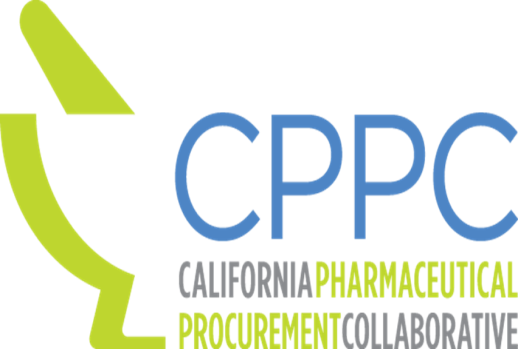 [Speaker Notes: The DGS/SPP coordinates efforts through our CPPC.]
CPPC HOT TOPICS
Pharmacy Management
Pharmaceutical Formulary Management
Drug Shortages
Pharmacy Benefit Administration
Affordable Care Act
Hepatitis C Guidelines
Medical and Surgical Supplies
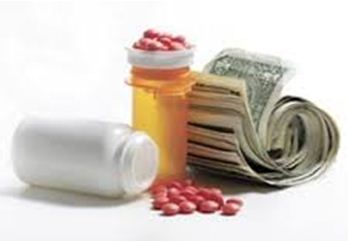 [Speaker Notes: Our recent survey of members in the CPPC identified the following hot topics that they plan to explore more about during our CPPC webinars and workgroups.]
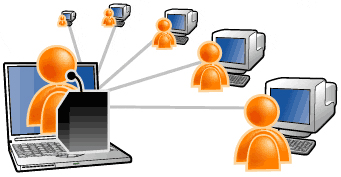 Join an upcoming CPPC Webinar!
Register for the webinar by visiting:
http://www.dgs.ca.gov/pd/Programs/Leveraged/pharma.aspx

For more information, contact Elizabeth Winward, 
CPPC Coordinator:
Elizabeth.Winward@dgs.ca.gov or (916) 375-4551
[Speaker Notes: Our CPPC currently allows for any interested agencies to join our discussions through the CPPC webinars. Elizabeth Winward is the contact for the CPPC if you should have additional questions, she can be reached by the email and ph# on this slide.]
SPP Contracting
Pricing for products through SPP contracts is established by:
Discounts through the Primary Pharmaceutical Wholesaler
Discounts and rebates through a Pharmaceutical Group Purchasing Organization
Pricing agreements with manufacturers, distributors, and suppliers
Competitive bidding, e.g. IFB or RFP
[Speaker Notes: Our contracting is very diverse in the way in which we obtain the best pricing on a variety of levels.
-read slide-]
TOOLS FOR SAVINGS
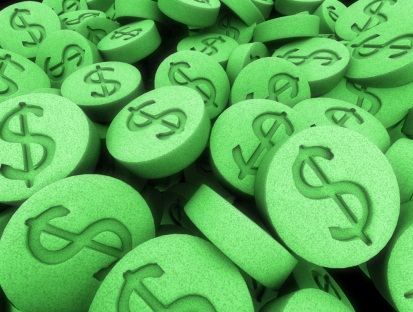 DGS UTILIZES MULTIPLE RESOURCES TO REALIZE SAVINGS FOR ITS PARTICIPATING ENTITIES
Minnesota multistate contracting alliance for pharmacy (MMCAP)
Access to a variety of contracts: 
Dental Supplies 
Medical Supplies 
Reverse Distribution & Destruction Program
Influenza Vaccine Program
Condoms
Drug Testing Supplies
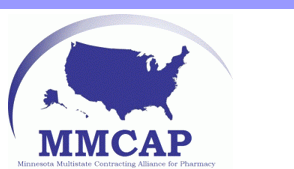 Is my local program allowed to participate?
Under California Government Code Section 14977.5 (b): 
Any state, district, county, city, municipal, or public agency governmental entity may elect to participate in the coordinated purchasing program.
Wanted: Local Program Participation
No more missed opportunities!
Are the decision-makers in your area receiving important information about pharmaceutical savings opportunities from the SPP?
We’d love to hear from them!
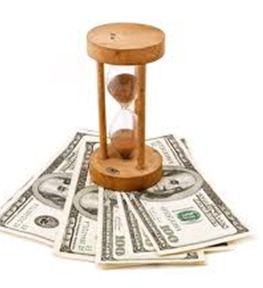 [Speaker Notes: So as I mentioned before, one of our program goals is to increase participation among the local governmental entities. This is where you can help us to help you or the agencies you work with. We would love to hear from others who may be interested.]
Why Become Part of the SPP?
The smallest local governmental entity can enjoy the buying power of some of California’s largest state agencies to generate greater savings.
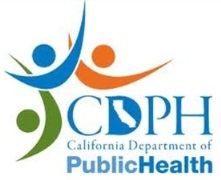 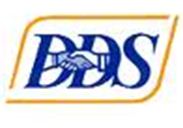 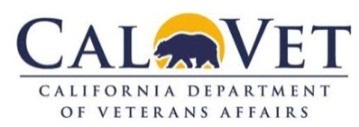 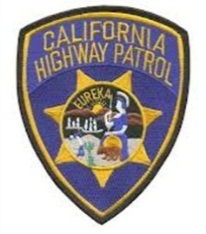 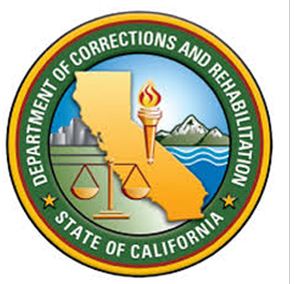 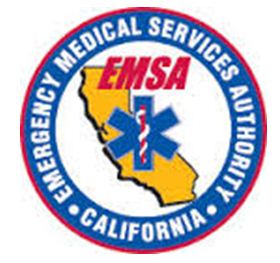 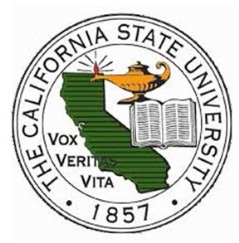 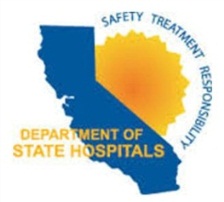 [Speaker Notes: Collaboration with the SPP increases opportunities to negotiate significant savings.]
How to Join the SPP
First Step:
CONTACT DGS

We can walk you through Confidentiality Agreements, Non-Disclosure Agreements, and if needed, County Memorandums.
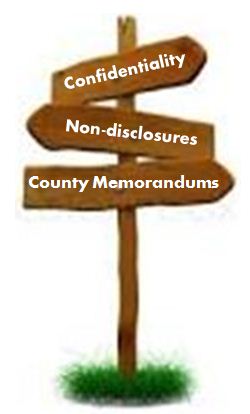 Our DGS Staff
[Speaker Notes: Just quickly I wanted to get our friendly staff to make an appearance since not all of them could join us today. Here we are pictured with our DGS Values Award.]
DGS Contacts
Eric Mandell 
Purchasing Manager
Procurement Division 
Phone: 916.375.4501
Eric.Mandell@dgs.ca.gov
Local Governmental Outreach
Rhonda Kitchen
Phone: 916.375.4465
Rhonda.Kitchen@dgs.ca.gov
California Pharmaceutical 
Procurement Collaborative (CPPC) Minnesota Multi-State Contracting Alliance For Pharmacy (MMCAP)
Elizabeth Winward, M.A.
Phone: 916.375.4551
Elizabeth.Winward@dgs.ca.gov
Gregory B. Doe, Pharm.D. 
Pharmaceutical Program Manager
Phone: 916.375.4533
Greg.Doe@dgs.ca.gov
Mike Namba, Pharm.D., M.S. 
Pharmacist Consultant 
Phone: 916.375.4369
Mike.Namba@dgs.ca.gov
Primary Pharmaceutical Wholesaler (PPW)
Mary Anne Selvage
Phone: 916.375.4346
MaryAnne.Selvage@dgs.ca.gov
Vaccines
Vimbai Kajese, M.P.H.
Phone: 916.375.4548
Vimbai.Kajese@dgs.ca.gov
Kelli Berliner
Health Program Manager
Phone: 916.375.4548
Kelli.Berliner@dgs.ca.gov